Решение квадратных неравенств Обобщающий урок
Учитель Лосякова Валентина Алексеевна
МБОУ СОШ № 13
Ст. Гривенской
Три пути ведут к знанию: 
Путь размышления – это путь 
самый благородный, 
путь подражания – это путь самый легкий 
и путь опыта – это путь самый горький.

Конфуций
Цели урока:
Обобщить и систематизировать материал по данной теме.
Провести диагностику усвоения системы знаний и умений при  решении квадратных неравенств и ее применение для выполнения практических заданий стандартного уровня с переходом на более высокий уровень.
Содействовать рациональной организации труда; развивать познавательные процессы; выработать самооценку в выборе пути, критерии оценки своей работы и работы товарища.
ТЕОРЕТИЧЕСКИЙ ТУР.
ВОПРОС №1. Что общего между философом и математиком?
Основополагающий вопрос нашего урока.
ВОПРОС №2. Всегда ли неравенство имеет решения?
Вопрос № 3. При каком наименьшем целом значении к уравнение 4у2 -3у+к=0 не имеет действительных корней?
.
ВОПРОС №4 . Какова область определения функции:   

Частные вопросы: 
Что называется квадратным уравнением?
Как определить  сколько корней имеет уравнение
Что называется областью определения функции?
Какие виды промежутков вы знаете?
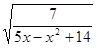 Работа в группах:
Приступаем к работе в группах по карточкам.
ответы:
Работа с карточками - тренажерами
Цель этого этапа: Проверить ваши умения в решении квадратных неравенств аналитическим способом.
Карточка №1. (для более слабых учеников)
1. (x – 3)(x +4) > 0
2. (x+8)(x+2) > 0
3. x2 – 3x + 2 < 0
4. x2 – 2x – 3 > 0 
5. x2 + 2x – 3 > 0
Карточка №2. (для более сильных учеников)
1. 4х2 + 3x – 1 < 0
2. 5x2 – 9x +4 >0
3. 25 – x2 > 0
4. 12 > 2x2 + 5x
5. 3x + 2> 5x
РЕШИТЬ НЕРАВЕНСТВО МЕТОДОМ ИНТЕРВАЛОВ  Цель этого этапа: Проверить и закрепить умение решать квадратные неравенства методом интервалов .
1. (x + 2)(x – 7) > 0
2. (x – 3)(x – 4) > 0
3. (x – 5,7)(x – 7,2) > 0
4. x2 + x – 12 < 0
5. 2x2 – 3x – 2 > 0
6. 4x2 - 4x - 3 < 0
7. x2 – 4x – 5 < 0
8. x2 + 2x - 15 < 0
9. 3x2 - 5x - 2 > 0
1. (x – 1)(x + 2) < 0
2. x2 – 3x + 2 < 0
3. 3x2 – x – 4 > 0
4. 2x2 – 10x + 12 < 0
5. (x – 1)(x + 3) < 0
6. (x – 4)(x – 5) > 0
7. x2 – 3x – 10 < 0
8. x(x – 5)(x + 3) > 0
9.2x(3x – 1) > 2x – 13x + 3
Домашняя работа
Упр 687(2,4) , 689 (2) , 691 (2)
Творческое домашнее задание: создать презентацию на тему «Алгоритм решения квадратных неравенств».
Рефлексия.
На уроке я работал ... (активно / пассивно).
Своей работой на уроке я ... (доволен / не доволен).
Урок для меня показался ... (коротким / длинным).
За урок я не ... (устал / устал).
Моё настроение стало ... (лучше / стало хуже).
Материал урока мне ... (был понятен / не понятен, полезен / бесполезен, интересен / скучен).
Домашнее задание мне ... (кажется лёгким / трудным).
Используемые источники:
Ромашки
 http://img-fotki.yandex.ru/get/6505/20573769.d/0_82748_36977b04_XL
Сайт http://linda6035.ucoz.ru/
СПАСИБО АВТОРАМ ФОНОВ И КАРТИНОК